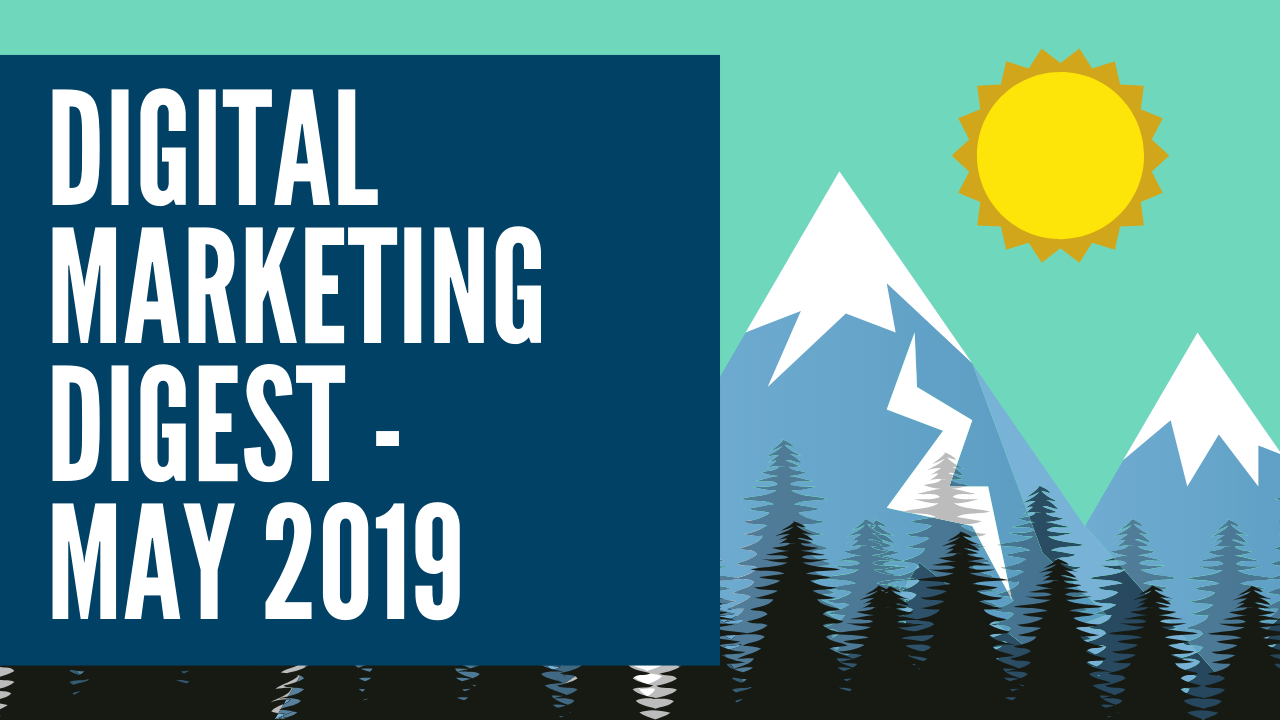 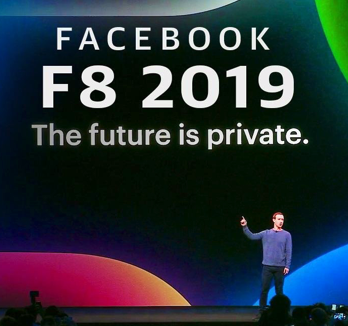 May News Recap
Facebook F8 Conference
Automated Ads
Video Editing Tools
Story Users Increase to 500 Million
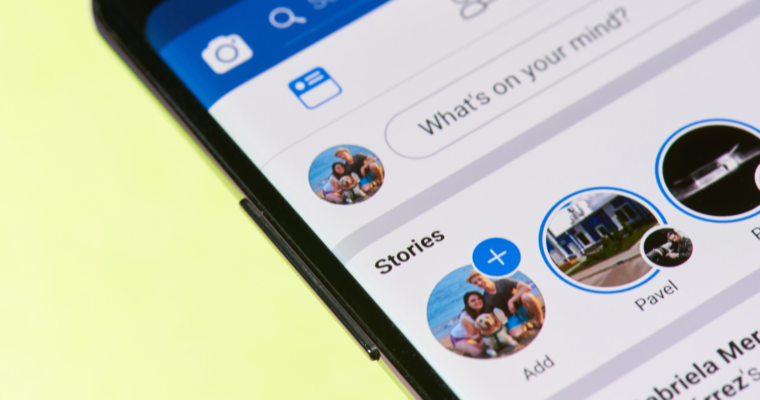 Messenger Updates
Lead Form Templates
Appointment Booking
Desktop Version
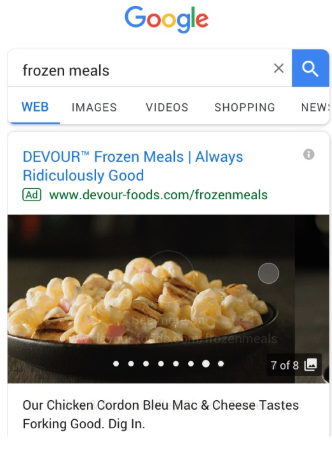 May News Recap
Google Marketing Conference
Visual Mobile Ads
AI Generated Bumper Ads
Hyper-Local Advertising
Mobile-First Index Begins July 1st	
Core Algorithm Update June 4th
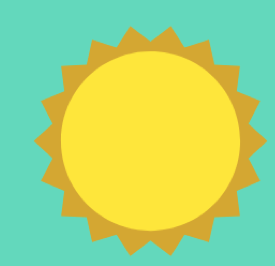 May News Recap
Other News
Retweet with photos, videos, and GIFs
Google starts SEO YouTube series – 
    SEO Mythbusting
Mailchimp launches full marketing platform
3.
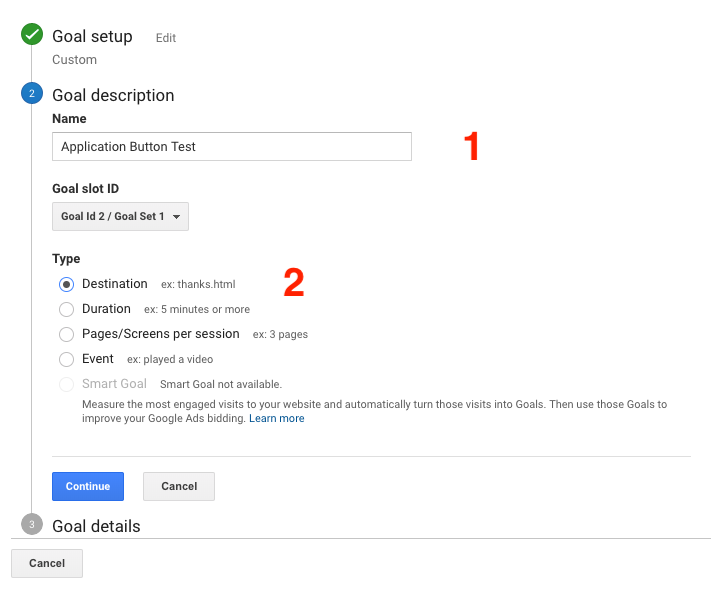 Google Analytics
How to Create Goals
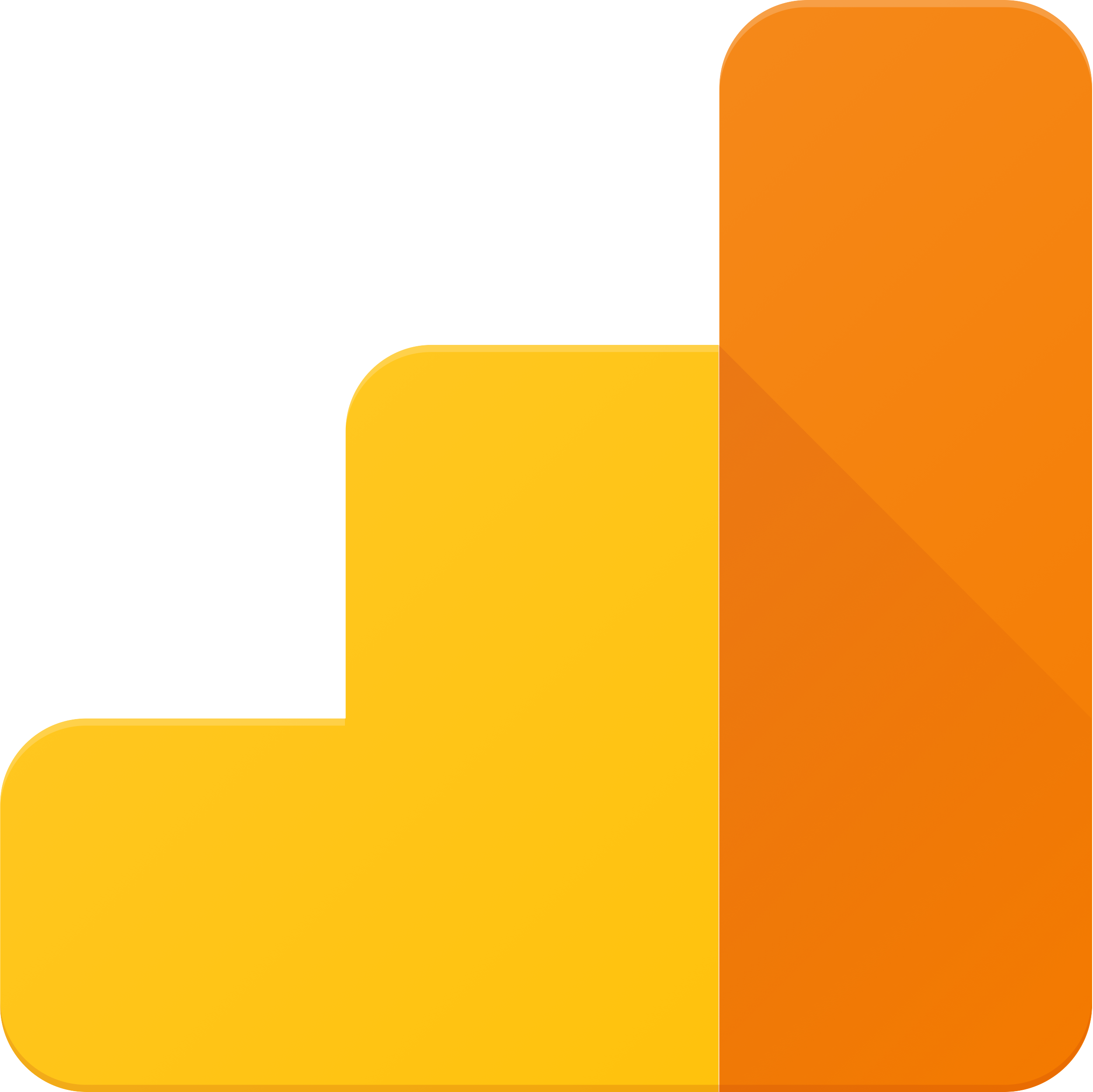 Admin > View > Goals > New Goal
Goal Setup > Custom
Goal Description: 
Add Name 
Select Destination
Goal Details:
Set Destination to “Equals to”
Enter final URL (only use last portion of URL i.e “/application-thank-you”)  
Add a monetary value if you have one
Click “Verify this Goal” to test if it is working
Click “Save”
4.
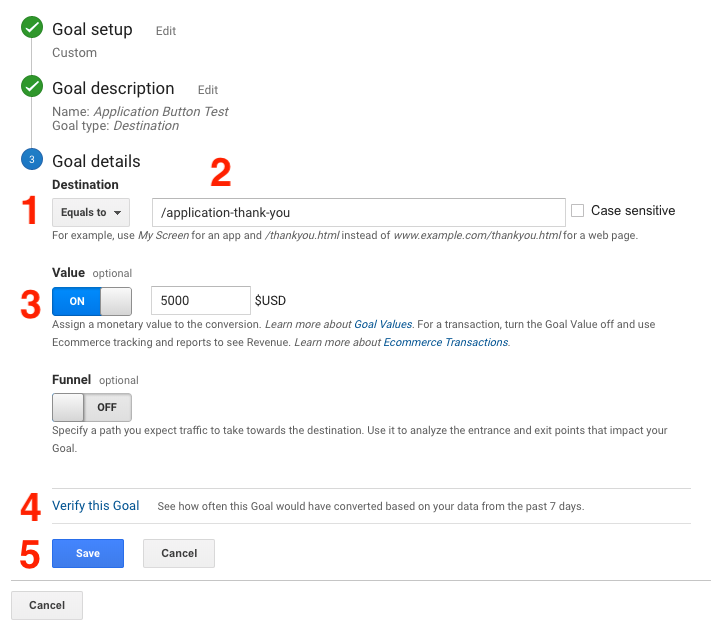 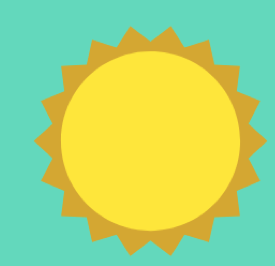 Open Discussion
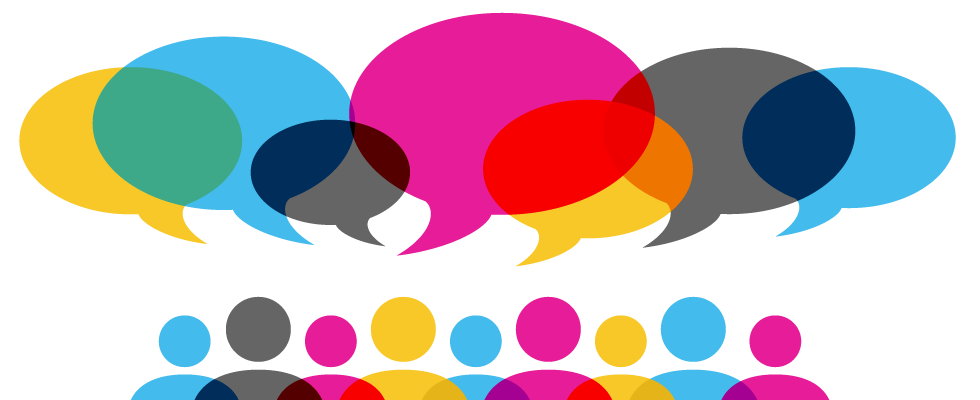